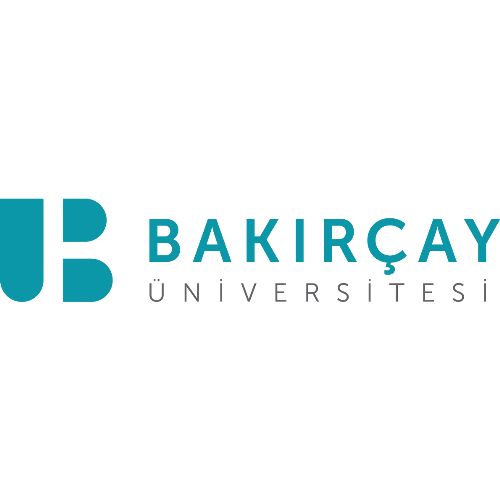 İzmir Bakırçay Üniversitesi
Mühendislik ve Mimarlık Fakültesi
Biyomedikal Mühendisliği Bölümü
BİTİRME
PROJESİ
BAŞLIĞI
Öğrenci Adı Soyadı :
Danışman	          :
Bölümü	          :
Giriş
Yöntem
Proje konusu hakkında bilgi verilmelidir.
Bu kısımda projenin amacı, kapsamı ve hedeflenen çıktıları açık olarak maddeler halinde sıralanmalıdır. 
Fotoğraf, şekil, blok şema, vb. kullanılmalıdır.
Poster içerisinde alıntı yapılan bilgileri kaynak gösterirken cümle sonunda parantez içinde isim, yıl şeklide belirtiniz. Ardından ilgili bölümün altında kaynağı dipnot olarak veriniz. Örneğin; ……………………. (Cover, 2012).







1Cover, T. M., & Thomas, J. A. (2012). Elements of information theory. John Wiley & Sons.
Bu kısımda projenin gerçekleştirilmesi için kullanılan yöntemler hakkında bilgi verilmelidir.
Kullanılan yazılımlar ve benzetim modellemeleri ile ilgili açıklamalar yapılabilir.
Deneysel çalışma ile ilgili kullanılan cihazlar ve ölçüm düzenekleri açıklanabilir. 
Fotoğraf ve şekil kullanılmalıdır.
Blok şeması, akış diyagramı, vb. verilmelidir.
Tasarım
Projenin prototip olarak gerçekleştirilmesi ile ilgili bilgi verilmelidir.
Benzetim çalışması yapılması durumunda, benzetim sonuçları eklenmelidir.
Deneysel çalışmalarda deney düzeneği bağlantı şeması verilmelidir.
Deneysel Sonuçlar
Sonuç
Deneyden elde edilen ölçüm sonuçları ve/veya osiloskop grafikleri eklenmelidir.
Bu çalışmada elde edilen sonuçlar hakkında bilgi verilmelidir.
Elde edilen sonuçlar tartışılıp, hedeflere ne ölçüde varıldığı değerlendirilmelidir.
Projede yapılamayan / gerçekleştirilemeyen kısımlar ve karşılaşılan zorluklar hakkında açıklamalar yapılabilir.
Bu projenin devamı olarak ileriki zamanlarda ne gibi çalışmalar yapılabileceği hakkında bilgi verilebilir.
Biyomedikal Mühendisliği Bölümü, İzmir Bakırçay Üniversitesi
20XX-20XX Güz/Bahar Dönemi, BMM 403 Bitirme Projesi, Gün Ay Yıl